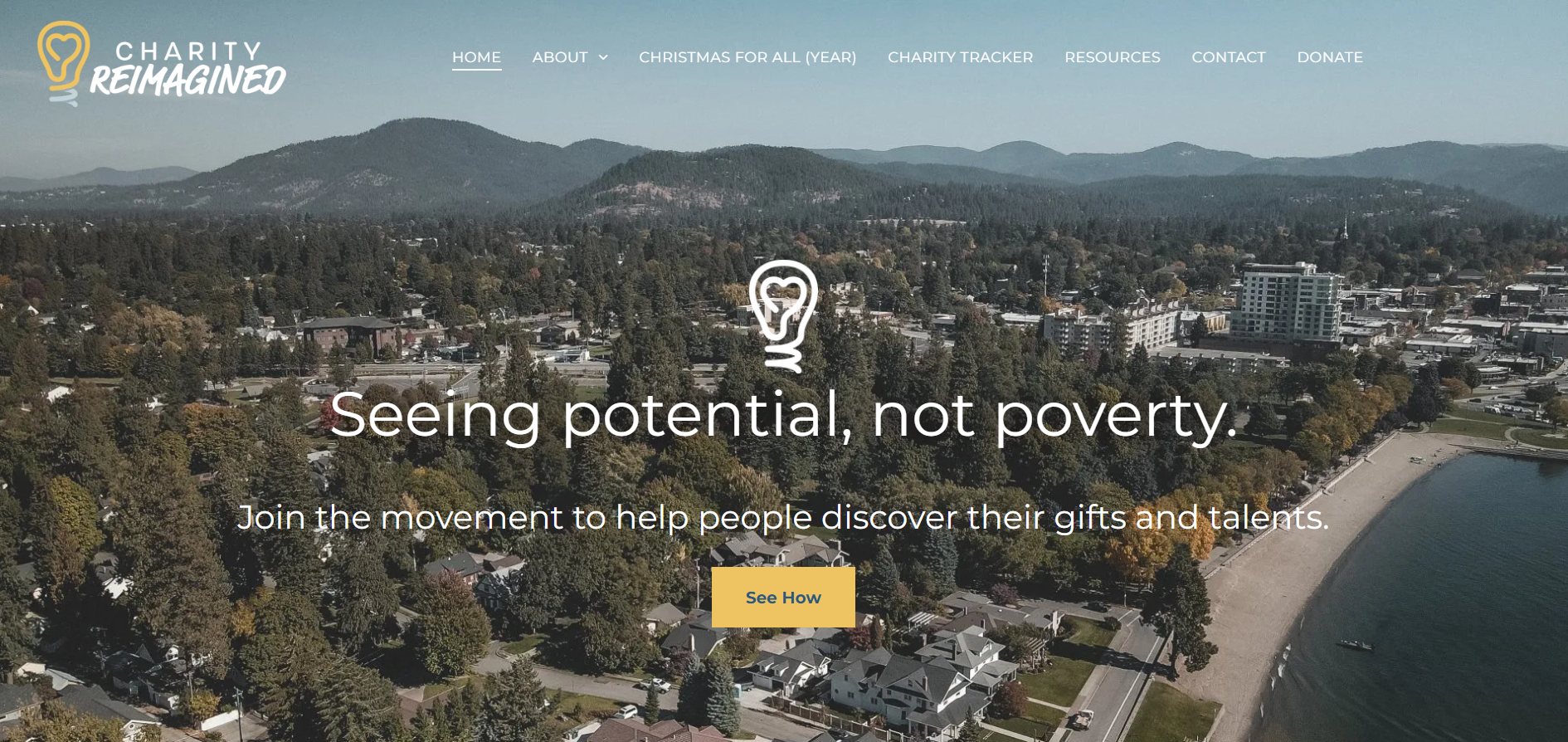 Charity Tracker moving from surviving to thriving
Our  Why?
Empowering
Charity
Impact
Contribution
Empowering parents to begin the journey out of poverty.
Charity should be less transactional and more transformational.
Work awakens Worth. Measuring IMPACT through education and training.
Treating people with dignity means acknowledging what they can contribute.
Getting started
Complete sign in on the Charity Reimagined home page – use CASA as the referring agency
Advocates can enroll 
CASA Families encouraged to enroll
Release of Information Requirement
You can use the ROI form provided by Charity Tracker.
Our Christmas for All
ROI
Lorem ipsum dolor sit amet, consectetur adipiscing elit. Phasellus auctor efficitur dui et facilisis. Pellentesque habitant morbi tristique senectus et netus et malesuada fames ac turpis egestas. Etiam molestie in quam ac viverra.
One Column Layout
Click to add title here
Lorem ipsum dolor sit amet, consectetur adipiscing elit.
Phasellus auctor efficitur dui et facilisis. 
Pellentesque habitant morbi tristique senectus et netus et malesuada fames ac turpis egestas. 
Etiam molestie in quam ac viverra. 
Cras consequat gravida aliquam. Maecenas cursus eleifend risus, in vulputate velit imperdiet non.Etiam molestie in quam ac viverra.
Click to Add Picture Title Here
Section Header
1
Lorem ipsum dolor sit amet, consectetur adipiscing elit. Phasellus auctor efficitur duiet facilisis.
Click to Add Icon Slide Title Here
Lorem ipsum dolor sit amet, consectetur adipiscing elit. Phasellus auctor efficitur duiet facilisis.
SUBTITLE GOES HERE
Lorem ipsum dolor sit amet, consectetur adipiscing elit. Phasellus auctor efficitur dui et facilisis. Pellentesque habitant morbi tristique senectus et netus et malesuada fames ac turpis egestas. Etiam molestie in quam ac viverra. Cras consequat gravida aliquam. Maecenas cursus eleifend risus, in vulputate velit imperdiet non. Aenean tincidunt euismod ultricies. Fusce tempor dui ipsum, nec ultricies ante eleifend vel curabitur.
Lorem ipsum dolor sit amet, consectetur adipiscing elit. Phasellus auctor efficitur duiet facilisis.
Lorem ipsum dolor sit amet, consectetur adipiscing elit. Phasellus auctor efficitur duiet facilisis.
Click to Add Team Slide Title Here
ADD NAME
ADD NAME
Lorem ipsum dolor sit amet, consectetur adipiscing elit.
Lorem ipsum dolor sit amet, consectetur adipiscing elit.
ADD NAME
ADD NAME
Lorem ipsum dolor sit amet, consectetur adipiscing elit.
Lorem ipsum dolor sit amet, consectetur adipiscing elit.
Photo Collage